Федеральное государственное бюджетное образовательное учреждение 
высшего образования 
«Хакасский государственный университет им. Н.Ф. Катанова
ИНЖЕНЕРНО-ТЕХНОЛОГИЧЕСКИЙ ИНСТИТУТ
АКАДЕМИЧЕСКАЯ МАГИСТРАТУРА

Направление: 09.04.01 Информатика и вычислительная техника

Профиль: «Информационное и программное обеспечение автоматизированных систем»
Кафедра программного обеспечения вычислительной техники и автоматизированных систем
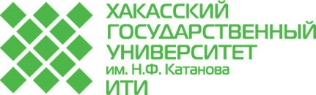 ЧТО ТАКОЕ МАГИСТРАТУРА?
Магистратура– это второй уровень двухуровневой системы высшего образования. Магистерская программа предусматривает более глубокое освоение теории и практическую подготовку студента к научно-исследовательской или профессиональной деятельности.
	Обучаться в магистратуре могут те, кто уже имеет диплом бакалавра или специалиста. При этом не обязательно, чтобы первое образование было связано с направлением подготовки магистратуры. 
	Магистратура дает  возможность углубить знания и улучшить подготовку по уже полученной профессии или получить ещё одну профессию/квалификацию. 
	После успешного окончания магистратуры выдается диплом магистра государственного образца.
	Обучаться в магистратуре можно за счёт государственного бюджета, поскольку магистратура не считается вторым высшим, это продолжение первого высшего образования.
	Важно! На бюджетные места магистратуры могут претендовать только:
 	1) бакалавры 
 	2) дипломированные специалисты, поступившие на специалитет до начала действия двухуровневой системы «бакалавриат — магистратура».
Людям, которые хотят изменить траекторию обучения или приобрести новую профессию.
Сотрудникам организаций, которые хотят углубить или приобрести новые профессиональные компетенции.
Сотрудникам организаций, которые не имеют соответствующего базового образования и это ограничивает их в карьерном росте.
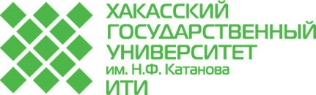 КОМУ НУЖНА МАГИСТРАТУРА
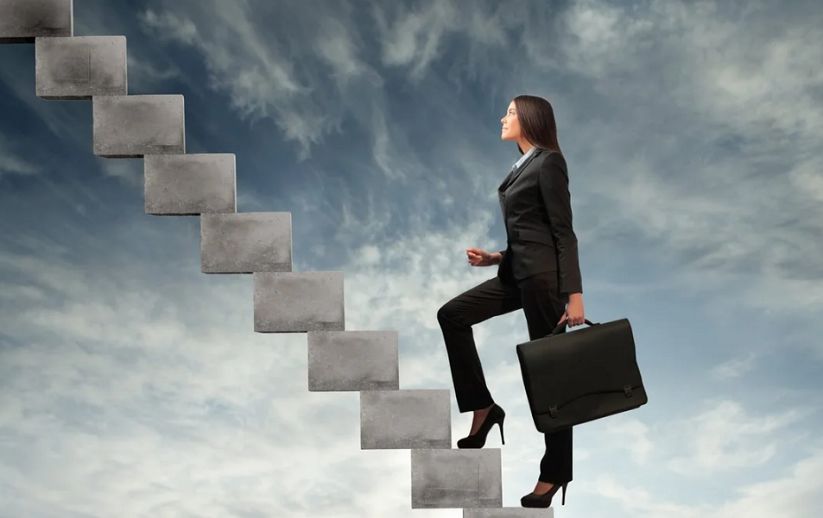 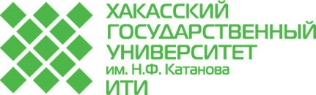 В 2020 г. Инженерно-технологический институт ведет набор в магистратуру по направлениюО9.04.01 Информатика и вычислительная техникапрофиль «Информационное и программное обеспечение автоматизированных систем»
Для поступления в магистратуру достаточно успешно сдать вступительные экзамены (тест) по направлению подготовки. 
Те, кто имеет профильное образование, сдают один экзамен!

Вступительные испытания:
Информатика (тест) – 50 баллов
Информатика и вычислительная техника* (тест) – 50 баллов

План приема на 2020-2021 уч.г.:
Бюджетных – 28 мест 
Внебюджетных – 7 мест

* для лиц с профильным образованием
МАГИСТРАТУРАО9.04.01 Информатика и вычислительная техникапрофиль «Информационное и программное обеспечение автоматизированных систем»
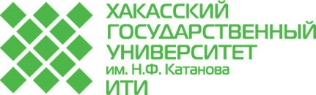 Область профессиональной деятельности:

теоретическое и экспериментальное исследование научно-технических проблем и решение задач в области разработки технических средств и программного обеспечения компьютерных вычислительных систем и сетей, автоматизированных (в том числе распределенных) систем обработки информации и управления, а также систем автоматизированного проектирования и информационной поддержки изделий.

Виды профессиональной деятельности:

научно-исследовательская;
производственно-технологическая.
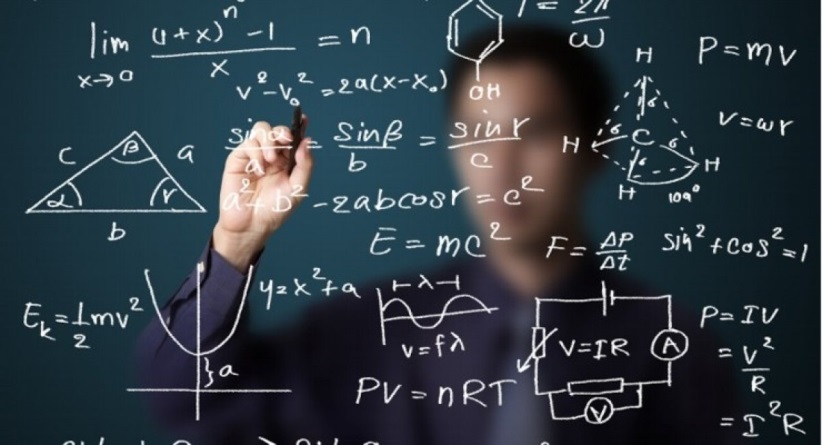 МАГИСТРАТУРАО9.04.01 Информатика и вычислительная техникапрофиль «Информационное и программное обеспечение автоматизированных систем»
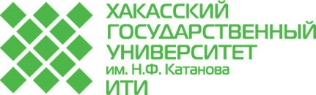 Объекты профессиональной деятельности:

вычислительные машины, комплексы, системы и сети;
автоматизированные системы обработки информации и управления;
системы автоматизированного проектирования и информационной поддержки жизненного цикла промышленных изделий;
программное обеспечение средств вычислительной техники и автоматизированных систем (программы, программные комплексы и системы);
математическое, информационное, техническое, лингвистическое, программное, эргономическое, организационное и правовое обеспечение перечисленных систем.
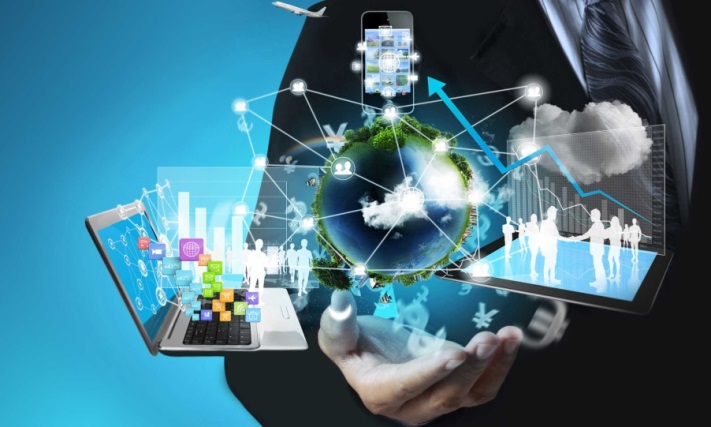 МАГИСТРАТУРАО9.04.01 Информатика и вычислительная техникапрофиль «Информационное и программное обеспечение автоматизированных систем»
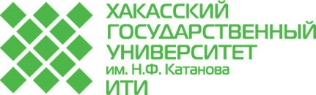 Студенты-магистранты с помощью дисциплин по выбору могут усиленно изучать одно из двух направлений: "Веб-разработка" и "Проектирование и разработка программного обеспечения""
Дисциплины по направлению «Веб-разработка»:                                              	 	           Языки информационного обмена                     Основы Web-проектирования
UX/UI дизайн                           Front-end/Back-end разработка 
                                                            и другие.
Дисциплины по направлению «Проектирование и разработка программного обеспечения»:
  Современные базы данных  Анализ качества программного обеспечения  Системы управления проектами  Подготовка релизов и выпуск программного 
  обеспечения
    и другие.
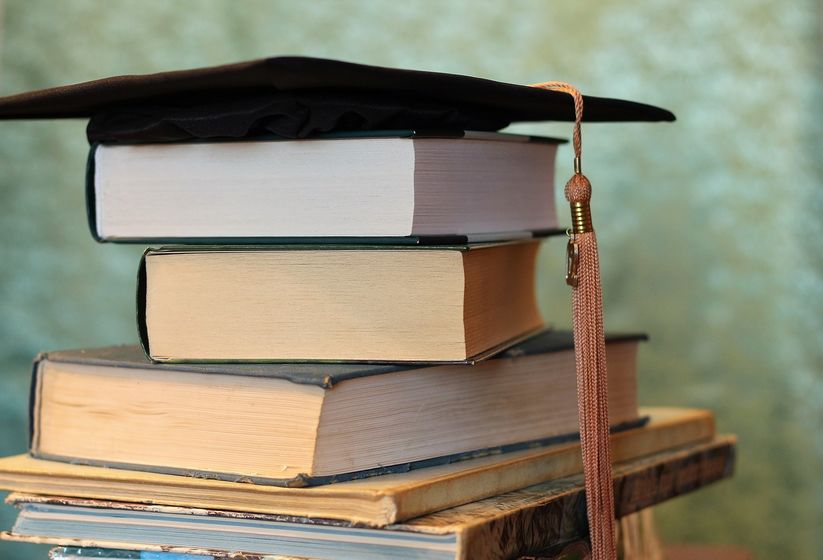 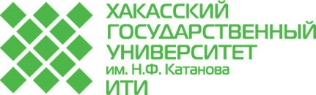 Выпускники по направлению Информатика и вычислительная техника работают в разных сферах производства:
служба экономического планирования и управления; 
администрация властных структур; 
служба бухгалтерского учета и аудита; 
отделы АСУ предприятий и организаций различных отраслей; 
вычислительные центры; 
банковская сфера; 
налоговые органы; 
система образования;  
служба маркетинга и рекламы.
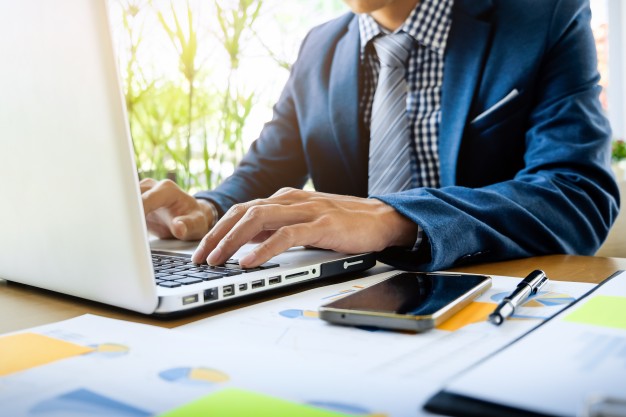 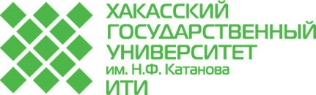 КАК  ПОДГОТОВИТЬСЯ К ПОСТУПЛЕНИЮ В МАГИСТРАТУРУ?
Чтобы успешно сдать вступительный тест, предлагаем пройти обучение на интенсивных подготовительных курсах. 

Обучение на курсах поможет абитуриентам:
- сформировать полное представление о содержании теста, познакомиться с основными типами заданий;
- узнать о требованиях, предъявляемых к ответам поступающих;
- получить методические рекомендации, которые помогут эффективно подготовиться к экзамену.
НАЧАЛО ОБУЧЕНИЯ – 20 июля 2020 г.

Для записи на курс обращаться:тел. 22-24-32тел. 8 913 059 19 74тел. 8 902 468 17 43е-mail: rc.pik.iti@mail.ruПодробнее об условиях поступления в магистратуру можно узнать здесь: http://khsu.ru/abitur/magistr/
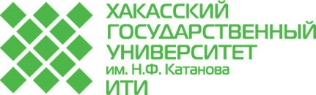 Вся информация по условиям набора в 2020 г.:
Приемная комиссия ХГУ: http://khsu.ru/abitur/
Сайт института: http://iti.khsu.ru/
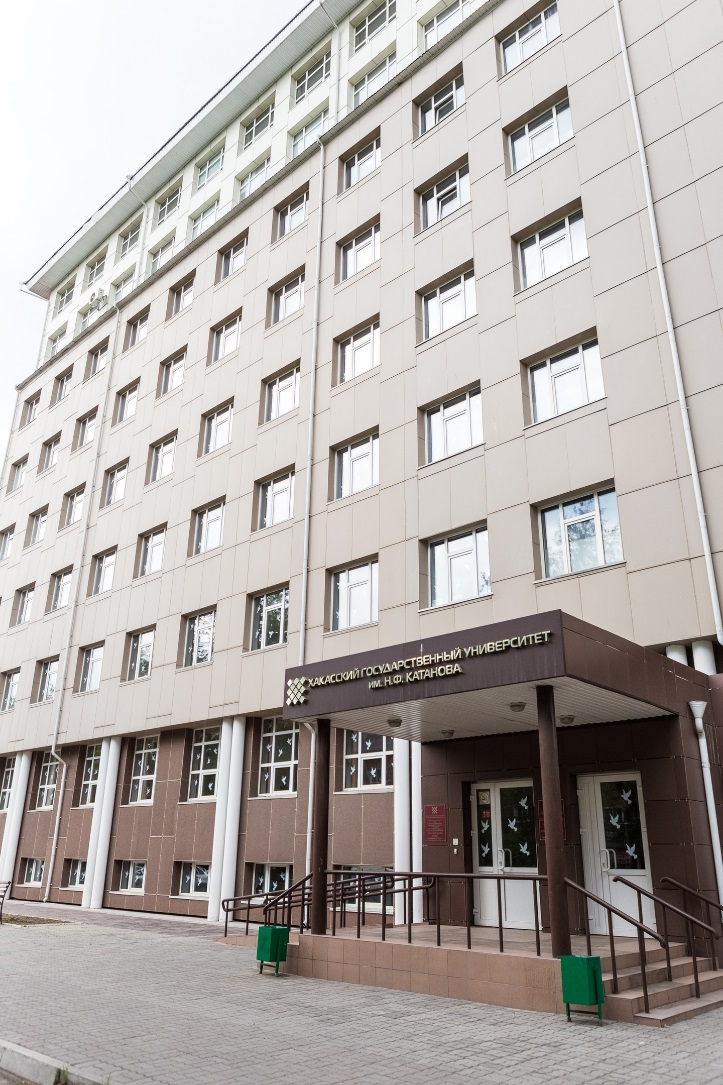